Сезонные явления в жизни птиц
“Природа - прекрасная книга, открывающая глаза на окружающий мир, обогащающая ценными знаниями и доставляющая наслаждение тому, кто умеет читать ее”. 
(Верзилин)
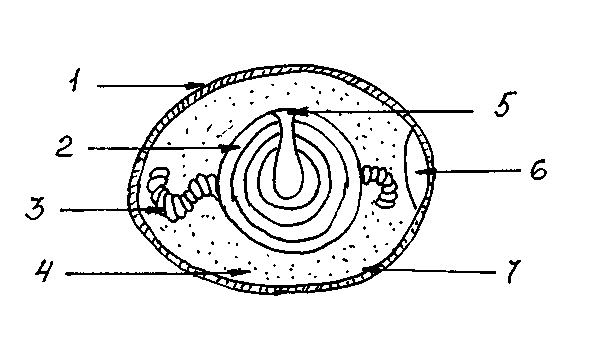 Маршрут
1. Перелеты птиц – сезонная миграция птиц.
2. Предгнездовый период в жизни птиц:
Пение птиц и его биологическое значение
Танцы и их значение
3. Гнездовая жизнь птиц.
4. Забота о потомстве
Перелеты птиц – сезонная миграция птиц
Морозы жестокие в этом году,
Тревожно за яблоньку в каждом саду,
Тревожно за Жучку в ее конуре,
Но больше всего беспокойно за птиц!
За наших воробышек, галок, синиц-
Ведь очень уж холодно в воздухе им.
Поможем ли мы беззащитным таким?
Поможем. Их надо кормить
И тогда им будет легко
Пережить холода
“Уроки доброты”
С 15 октября по 30 ноября птиц приучают к кормушкам.
С 1 декабря по 31 марта птицы особенно нуждаются в подкормке.
С 1 по 25 апреля- при таянии снега, образуется корка льда и птицы не могут добывать естественный корм
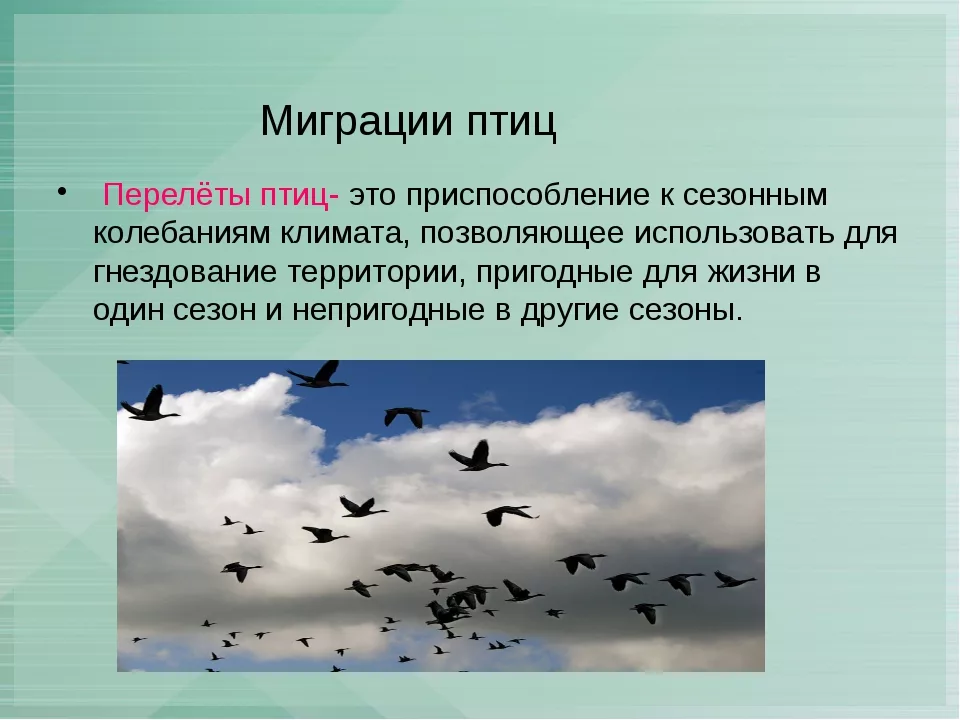 Сезонная миграция
Импульс отлета
•увеличение – уменьшение светового дня.
•появление, уменьшение количества насекомых – основной пищи птиц.
•листопад или появление молодой листвы – место, где они обитают.
•замерзание или вскрытие водоемов.
Что значит родина для птиц?
“Боги нам дали птиц, чтобы мы видели каждый день, что такое красота. Но мы редко смотрим в небо и забываем про красоту и свободу”
(Конфуций)
Экологические группы птиц, связанные с миграцией
Сойка
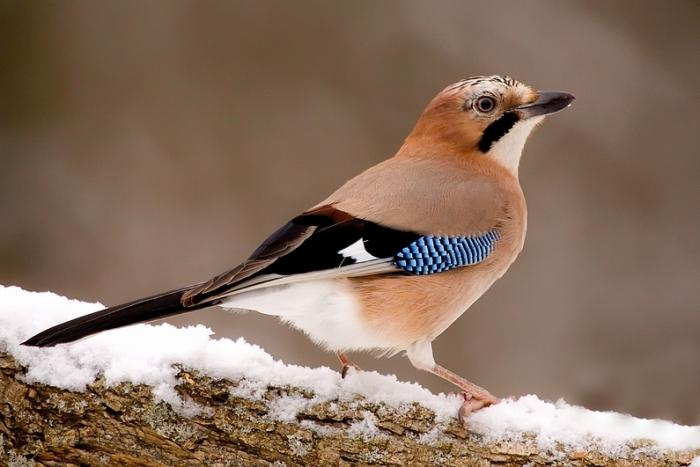 Синица
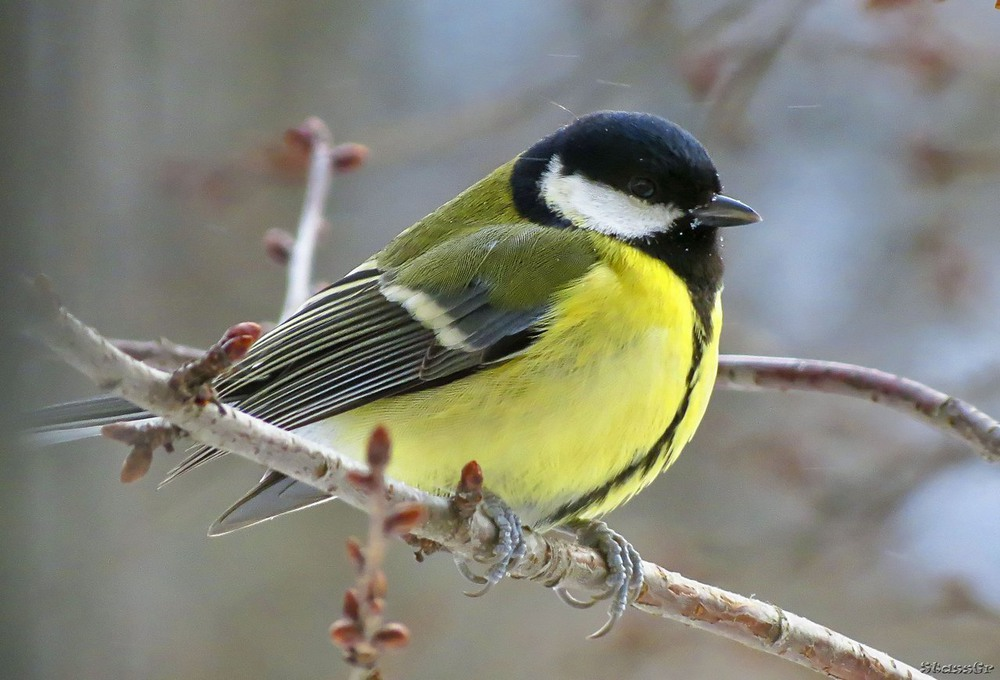 Клёст
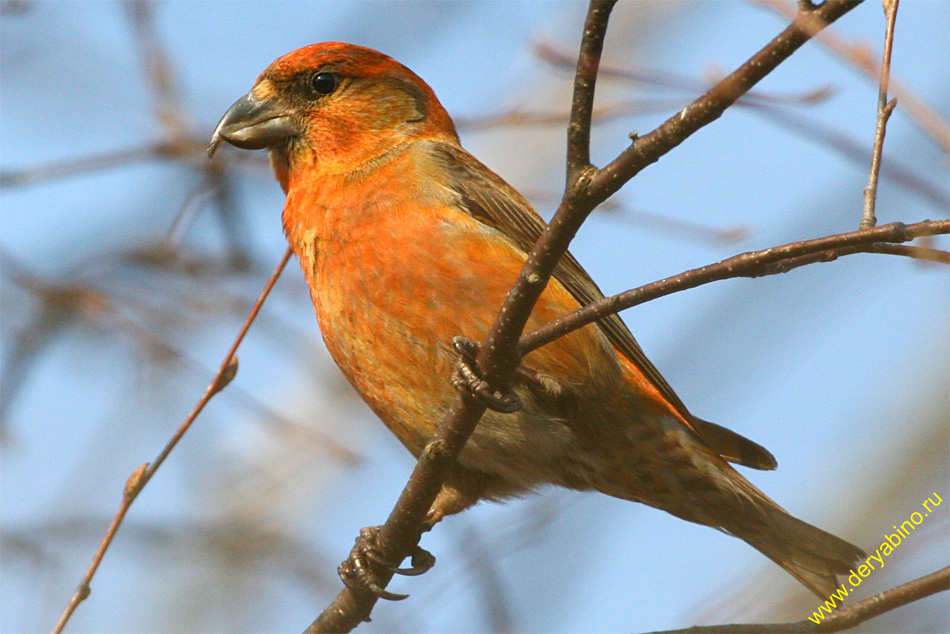 Свиристель
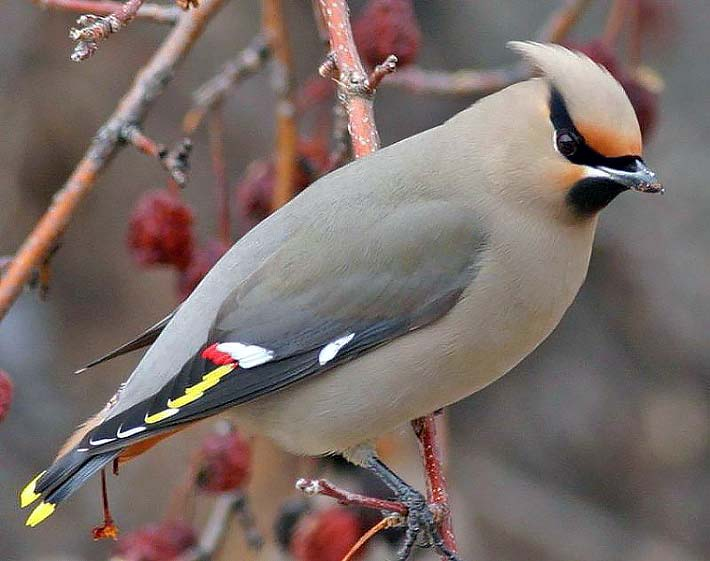 Аист
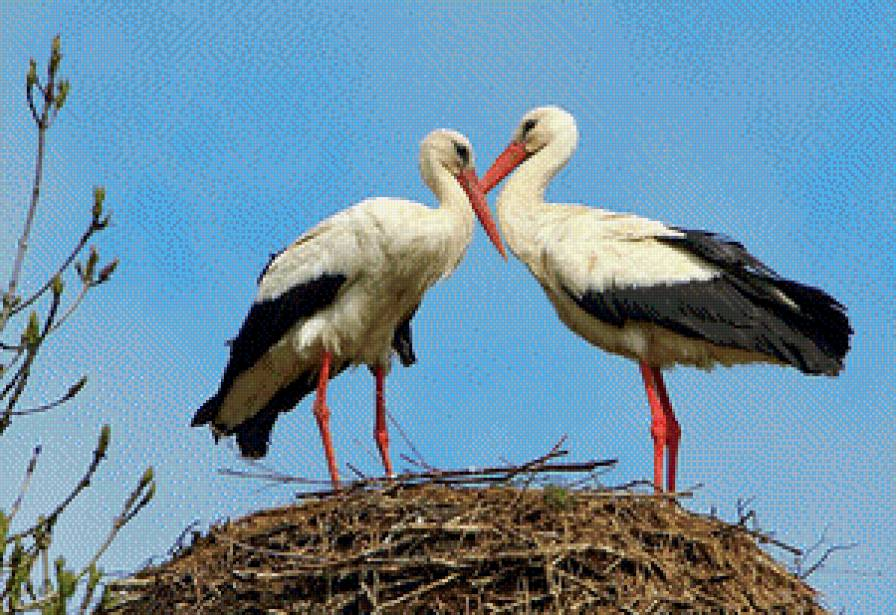 Гуси
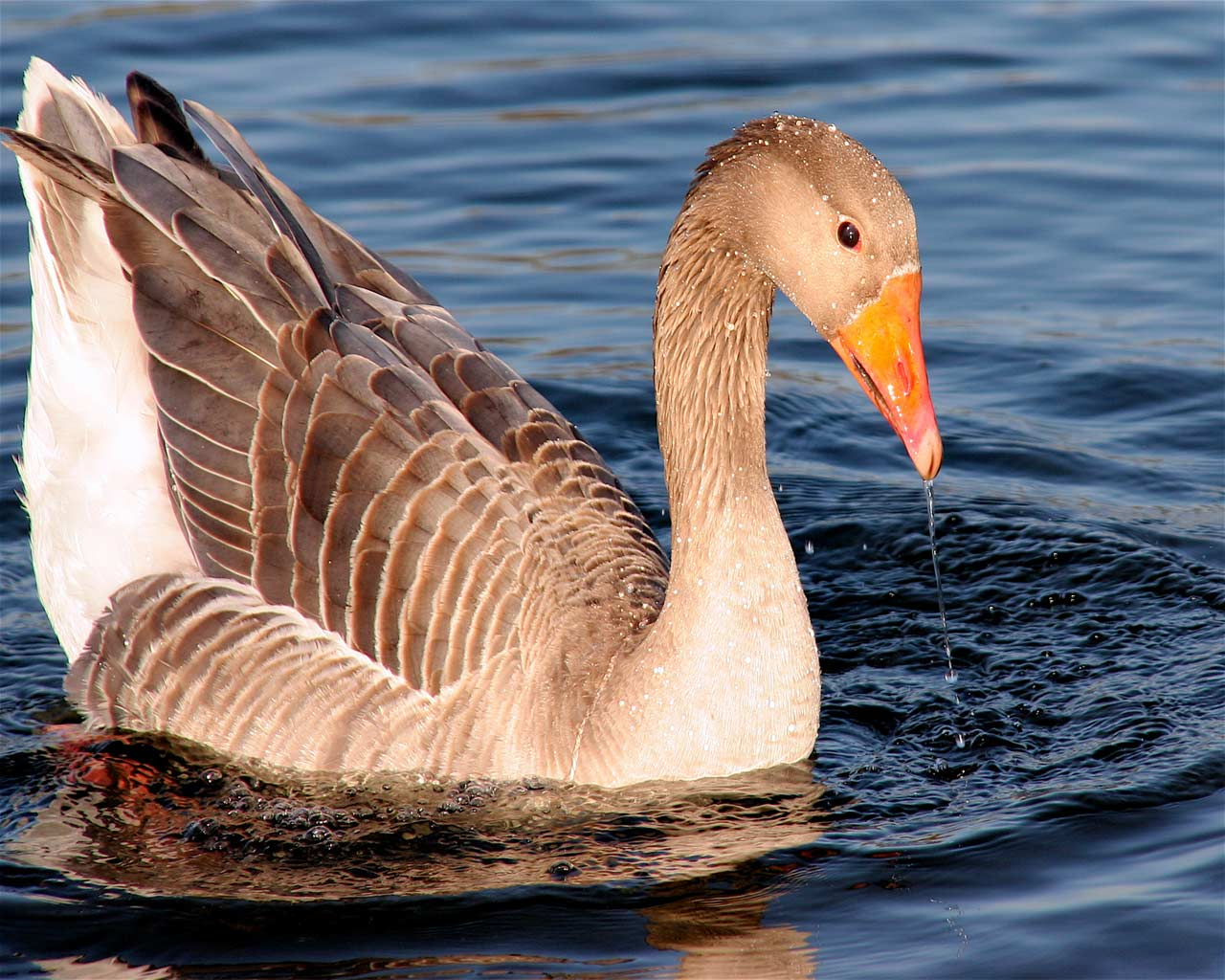 Соловей
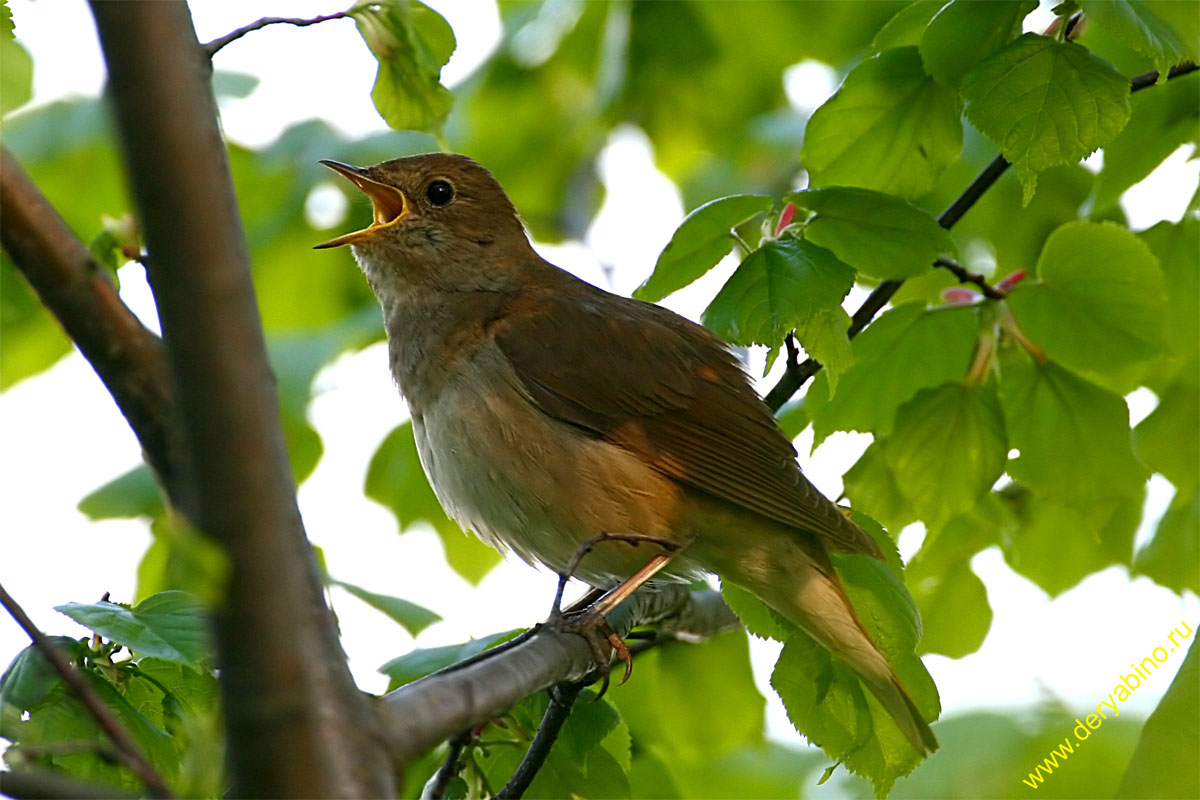 Ласточка
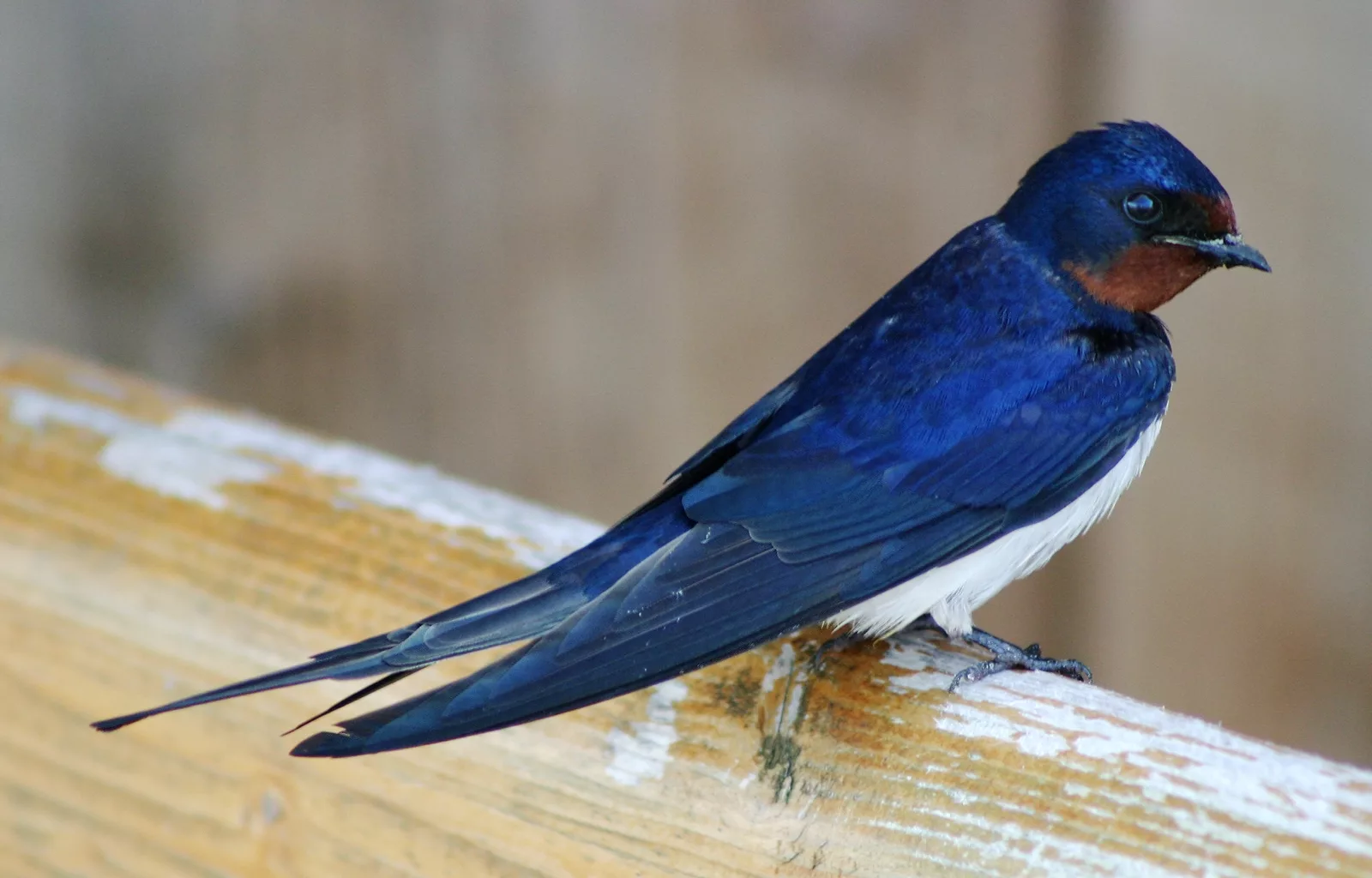 Кукушка
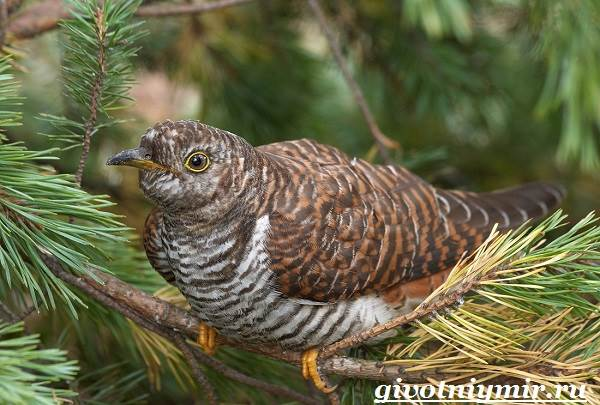 Сирингс
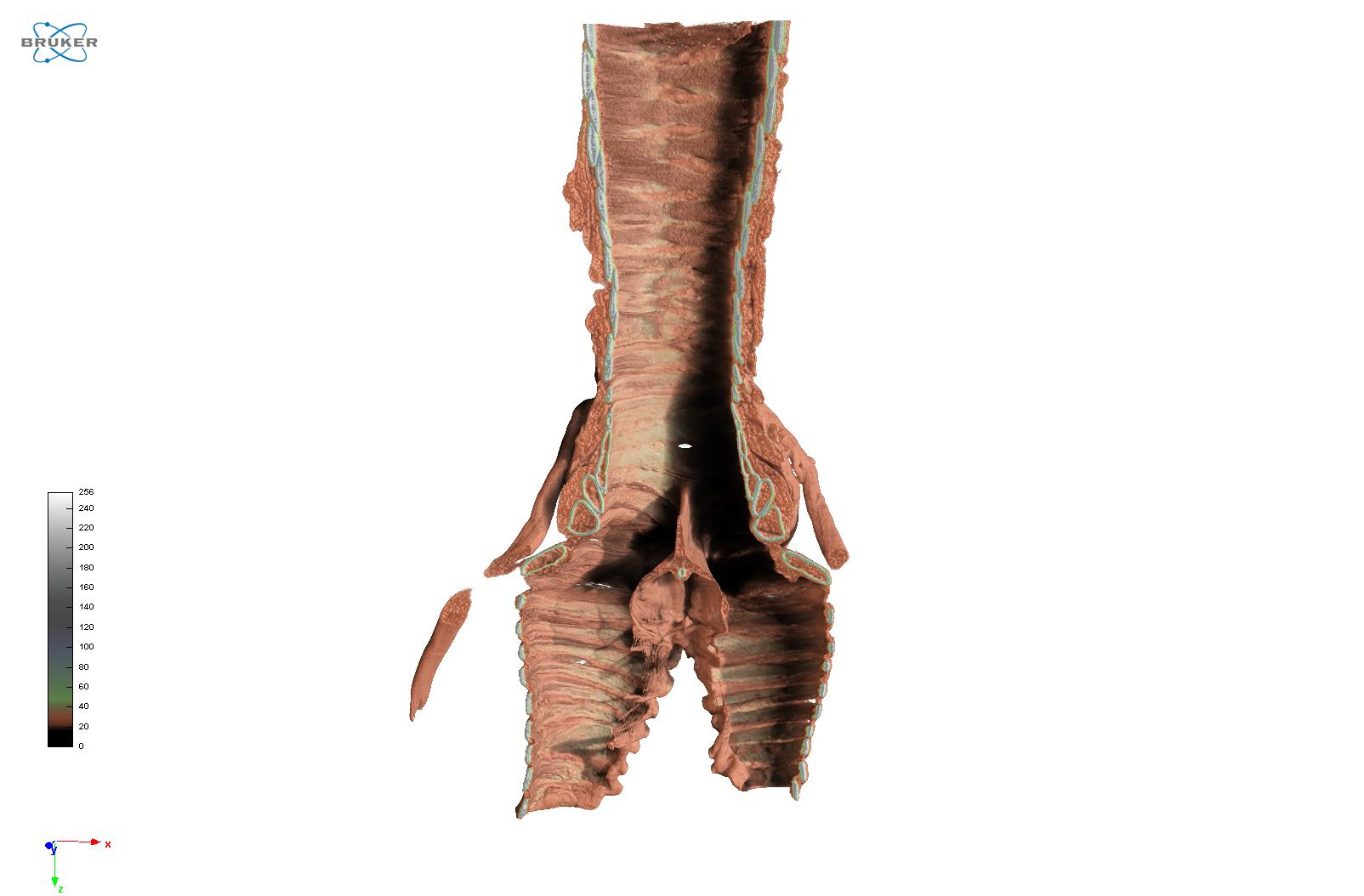 “Утро в лесу”
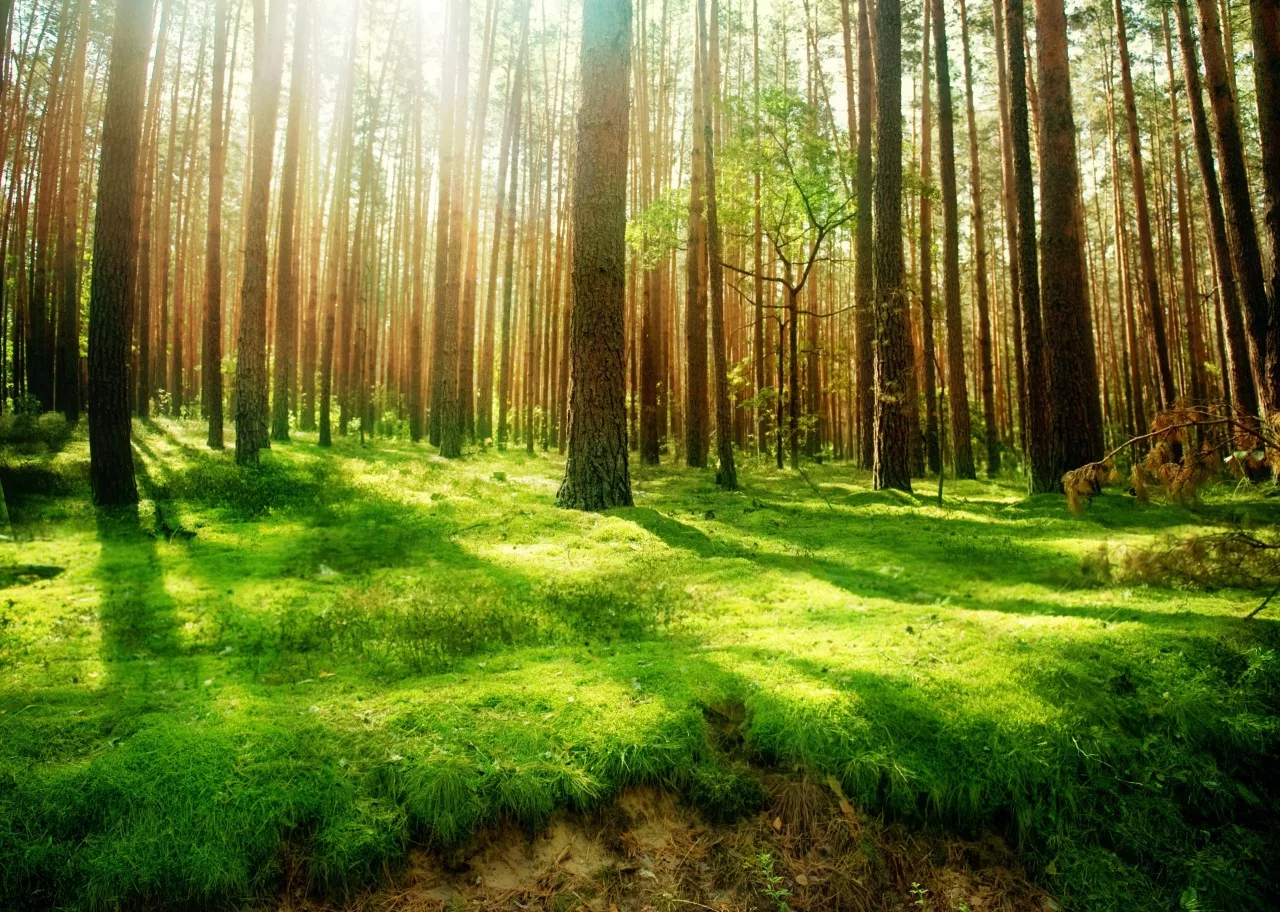 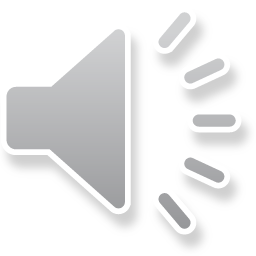 Брачные игры
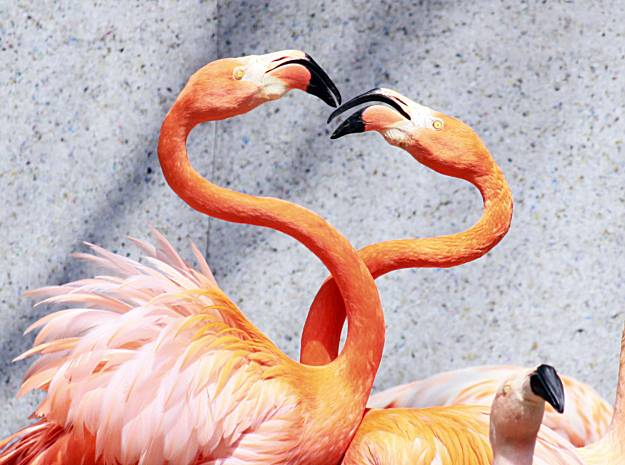 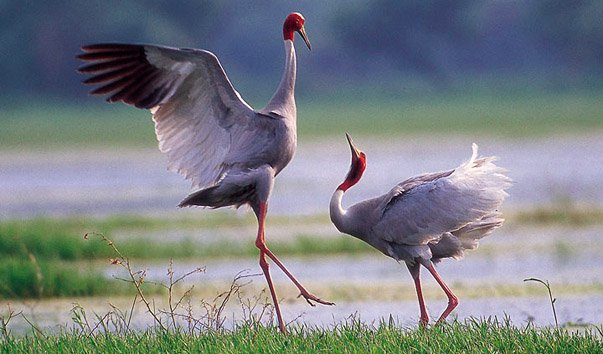 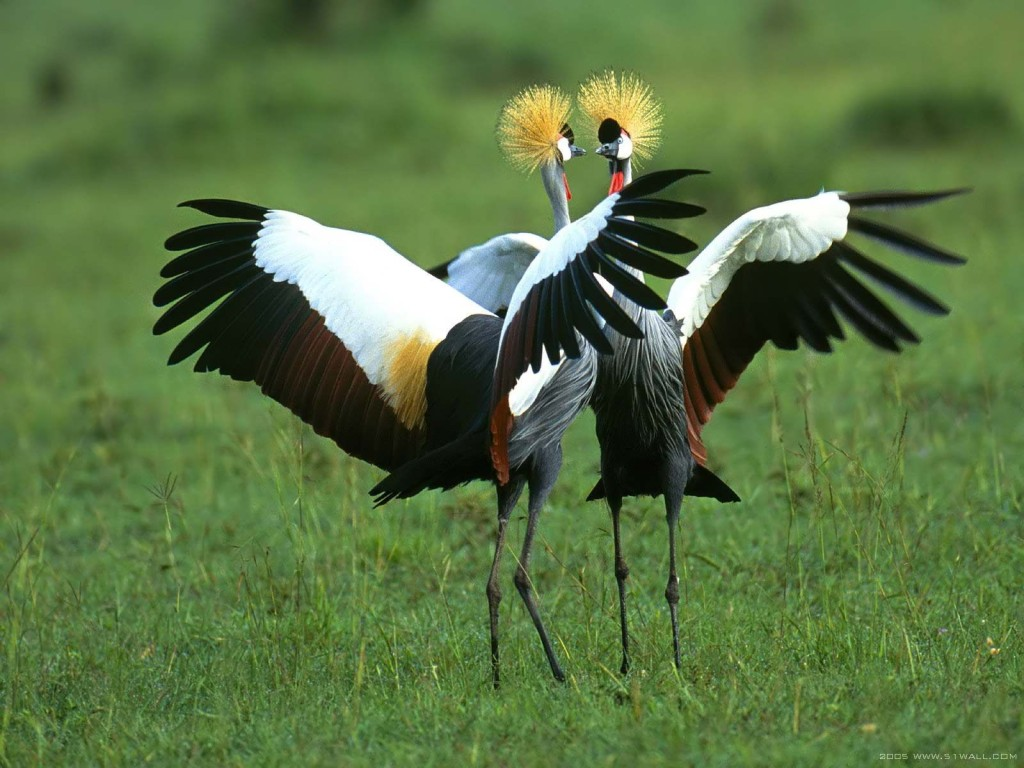 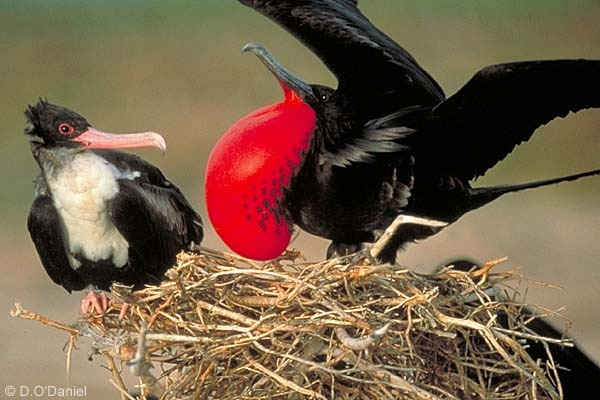 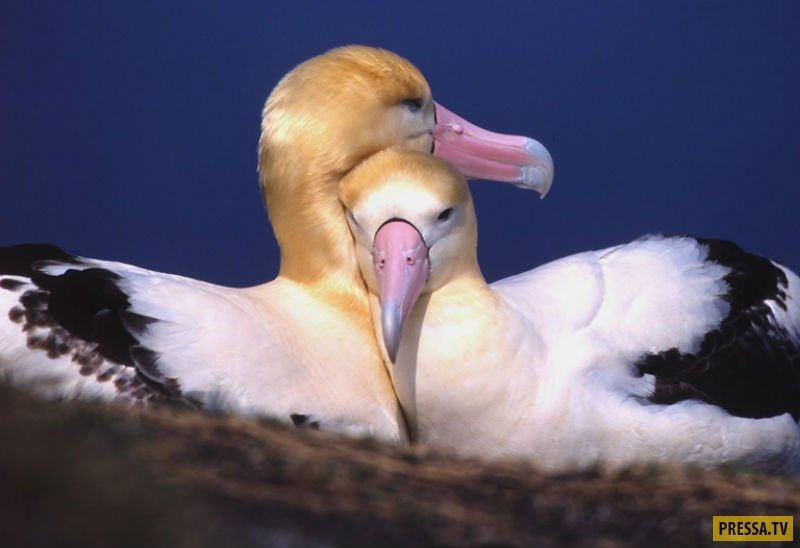 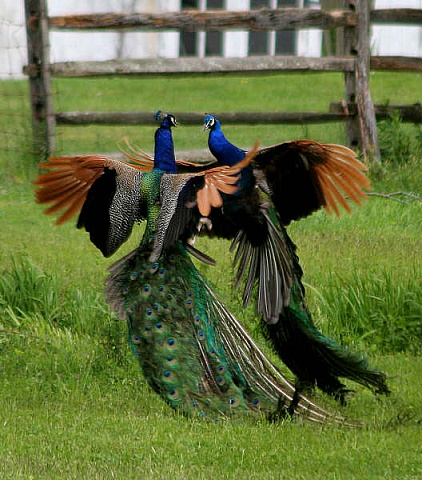 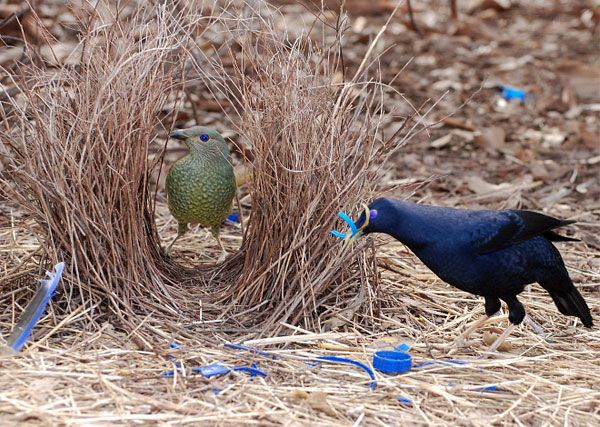 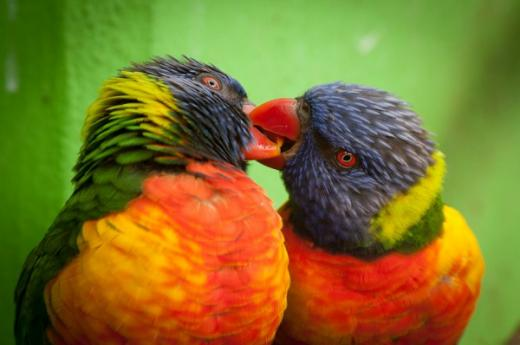 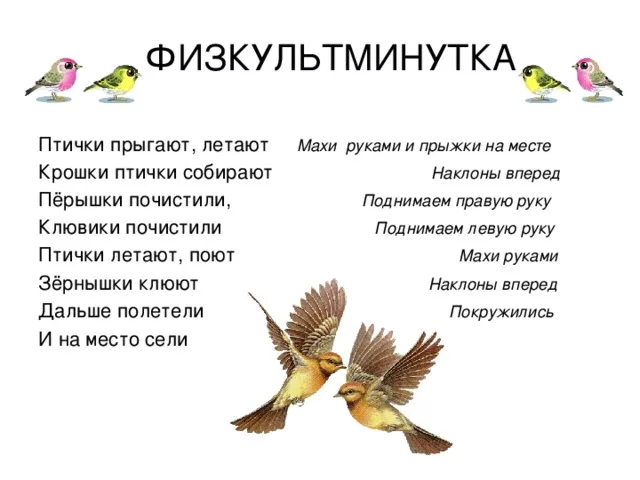 Где строят птицы гнезда
Гнездо жаваронка
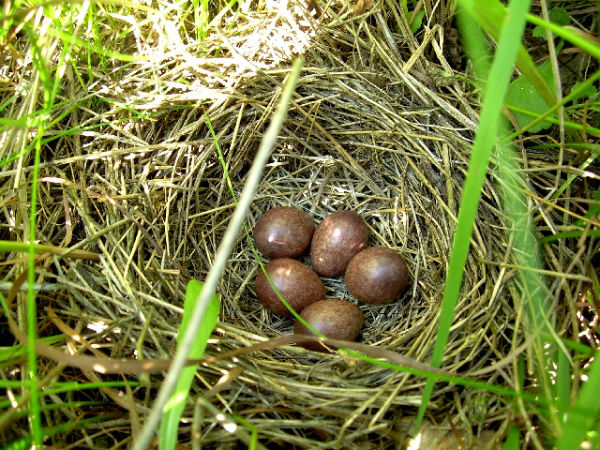 Гнездо сороки
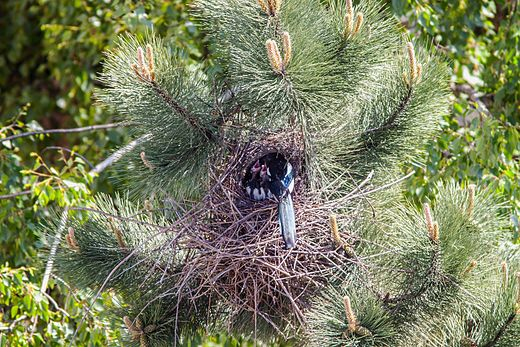 Гнездо аиста
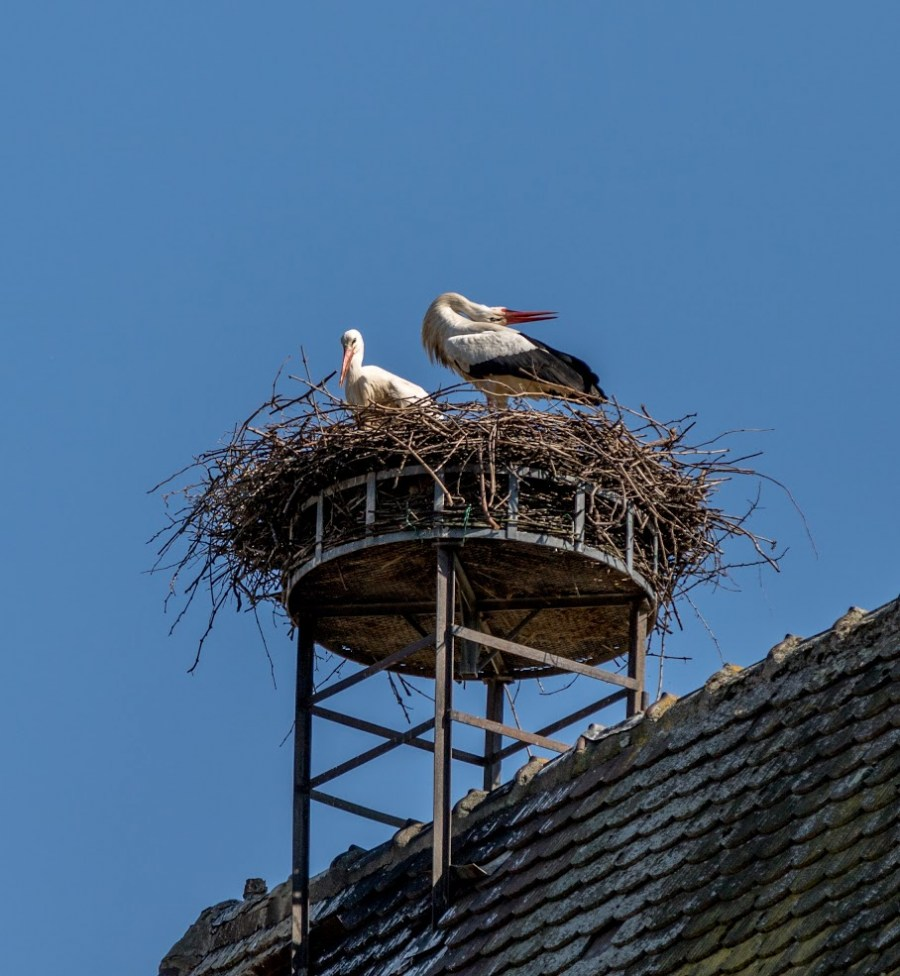 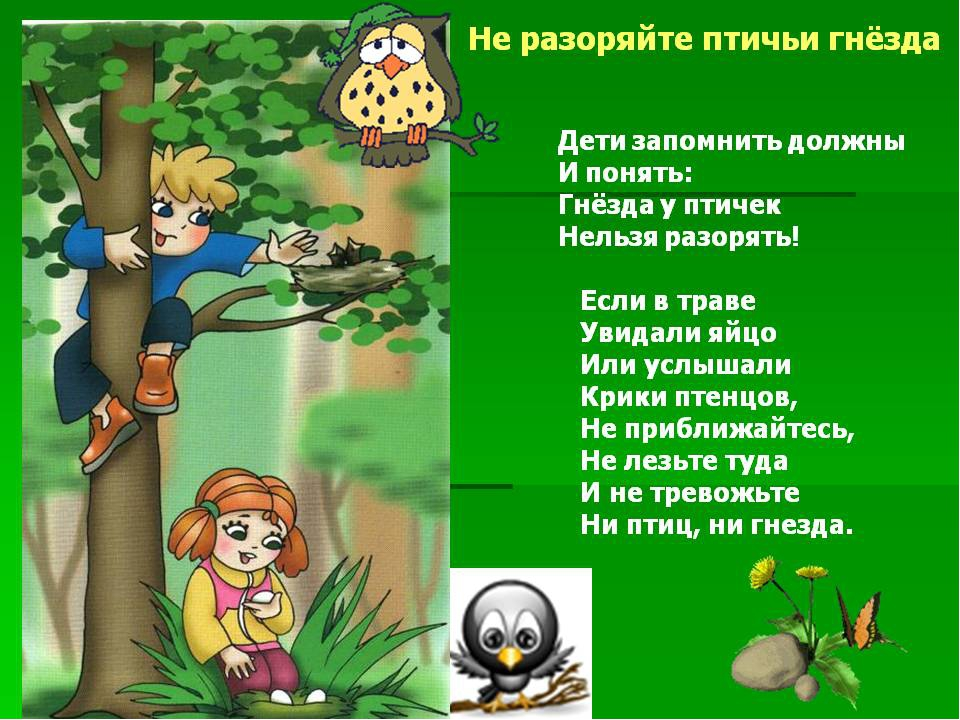 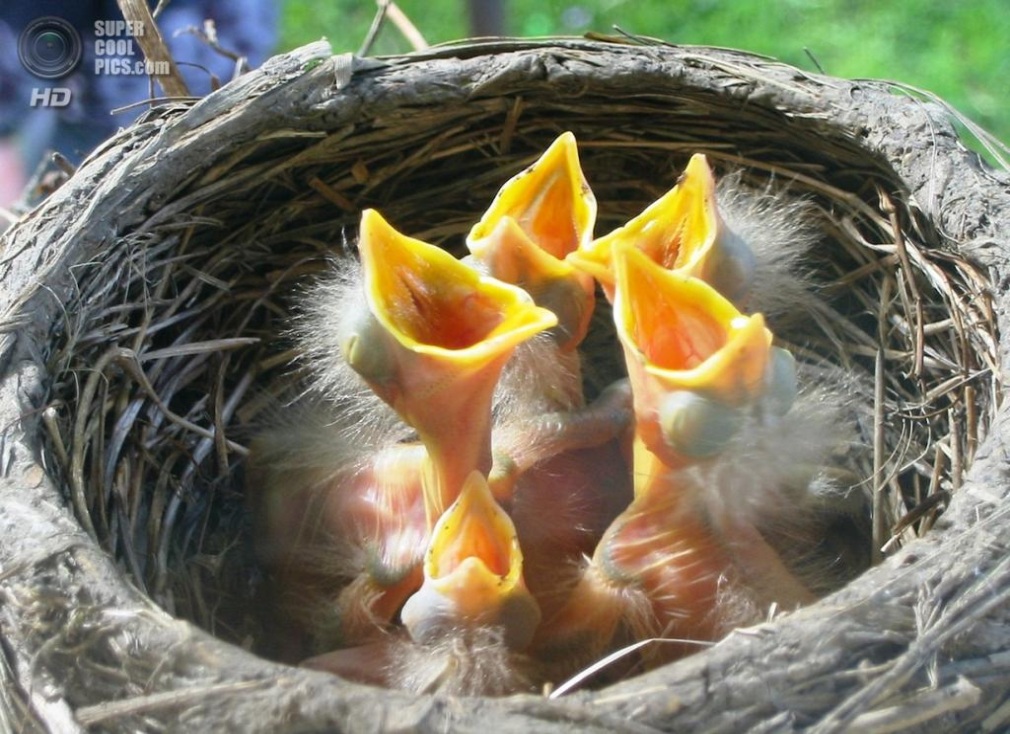 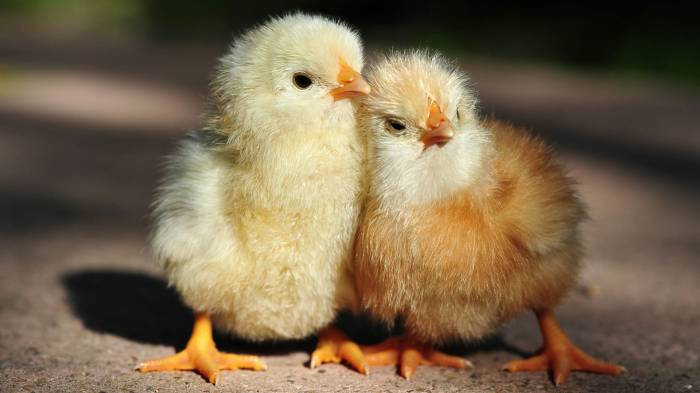 Расставь в правильном порядке
подготовка к размножению
размножение
гнездостроение
насиживание
послегнездовой период
миграции
1. Насиживание
2. Гнездостроение
3. Подготовка к размножению
4. Размножение
5. Послегнездовой период 
6. Миграции
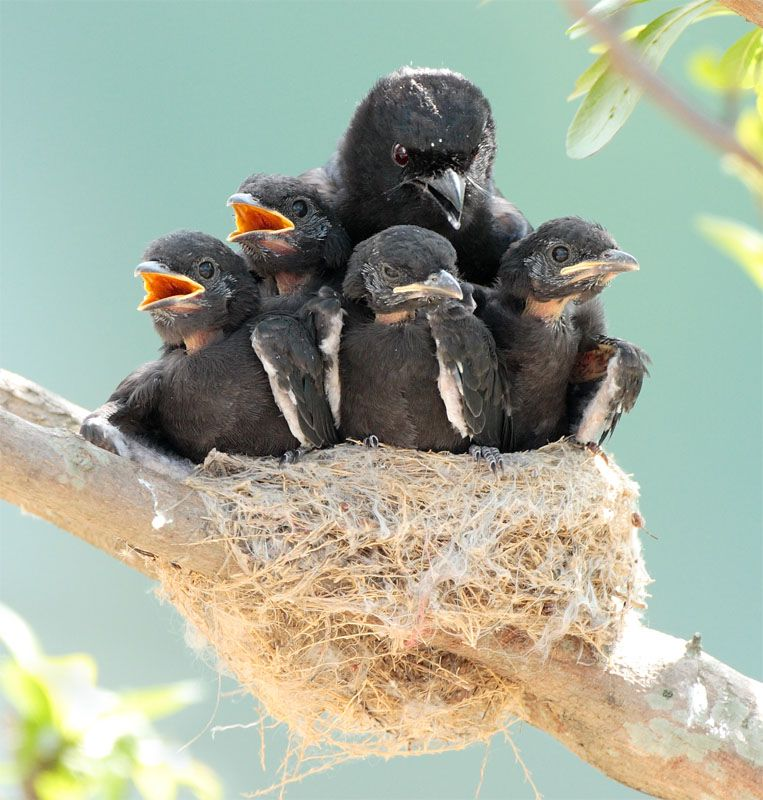 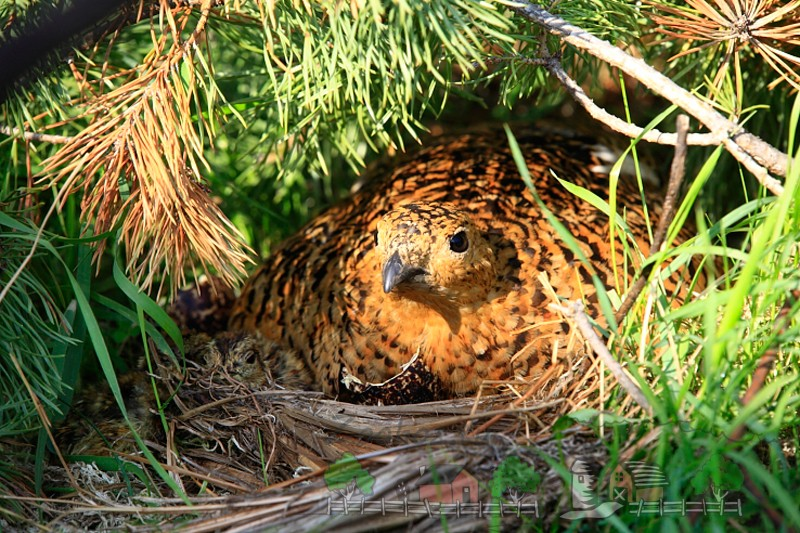 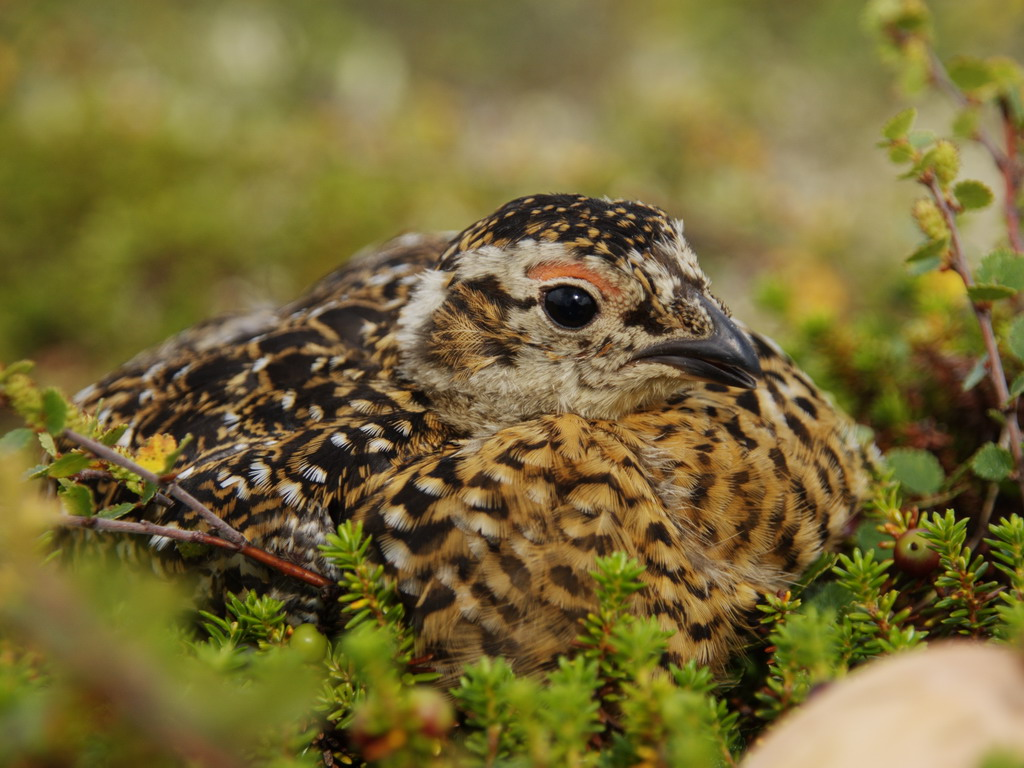 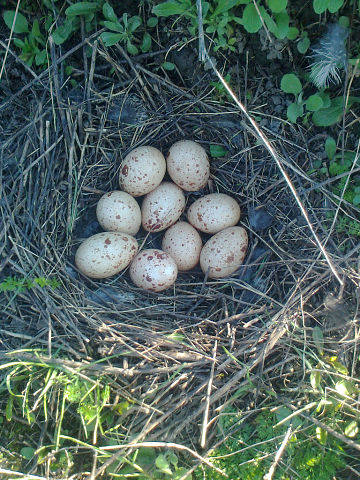 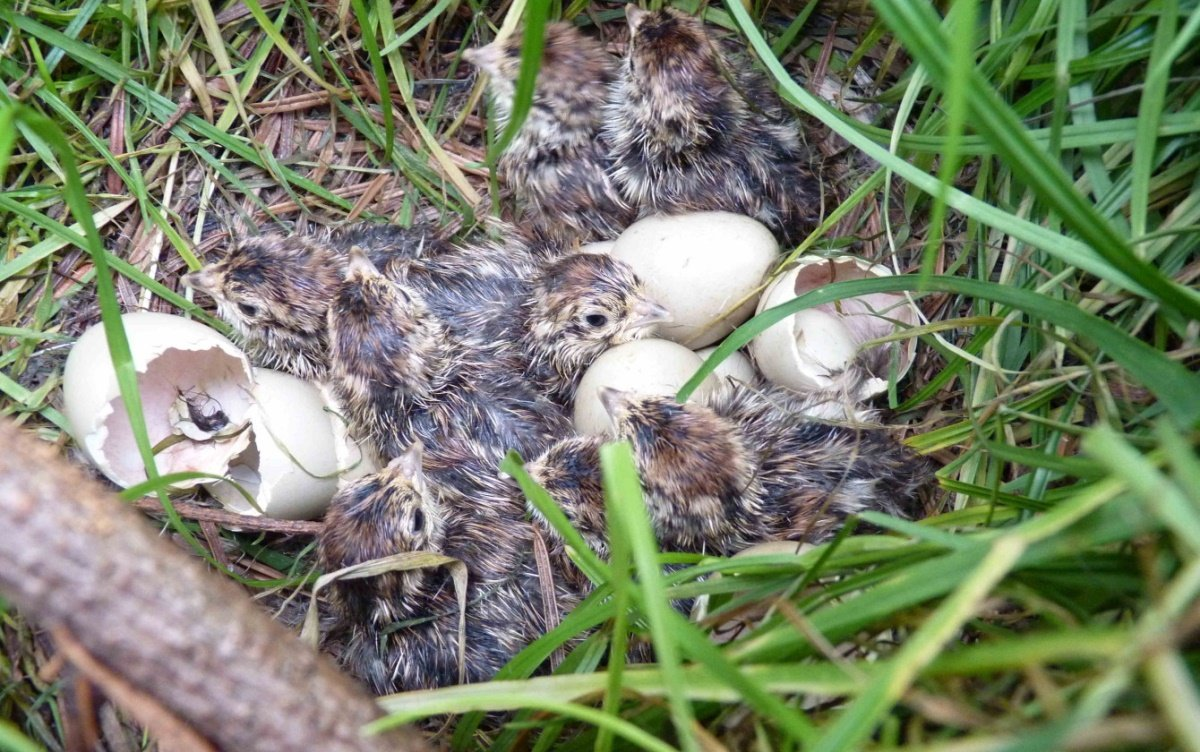 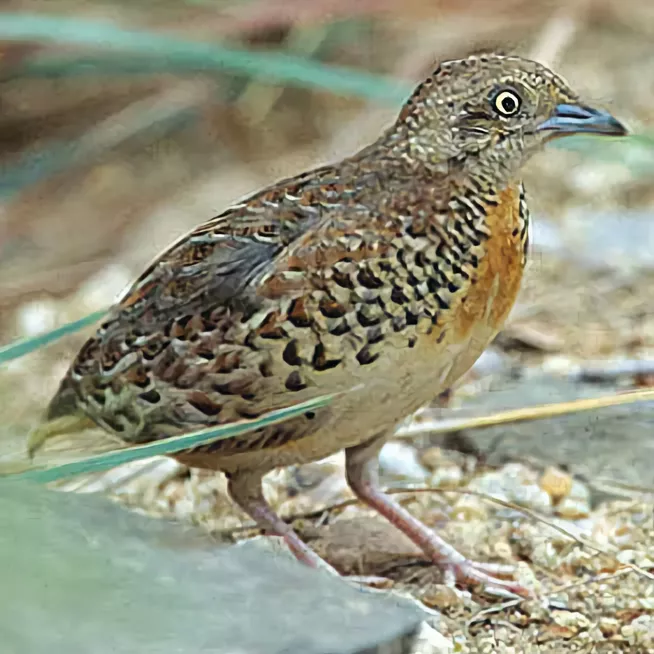 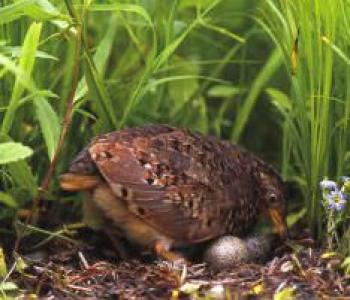 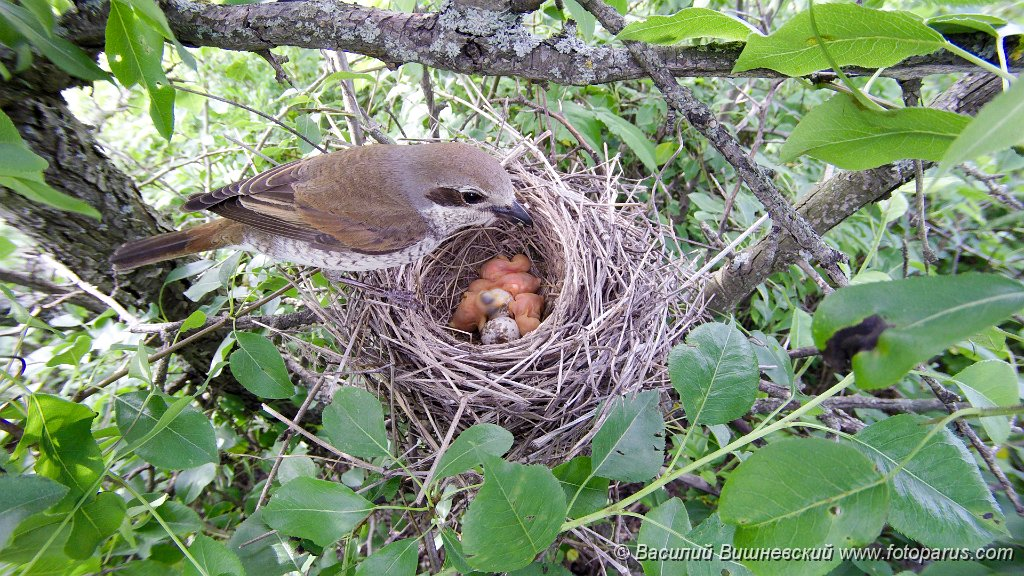 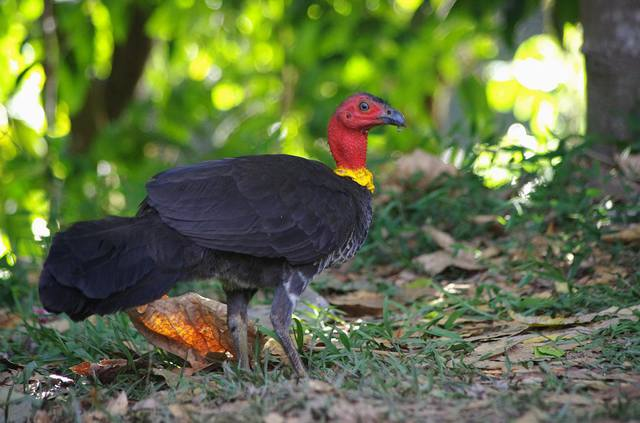 Где ошибка?
Где же ты, птаха!
Где ты, певичка!
В дальнем краю
Гнездышко вьешь ты,
Там и поешь ты песню свою.
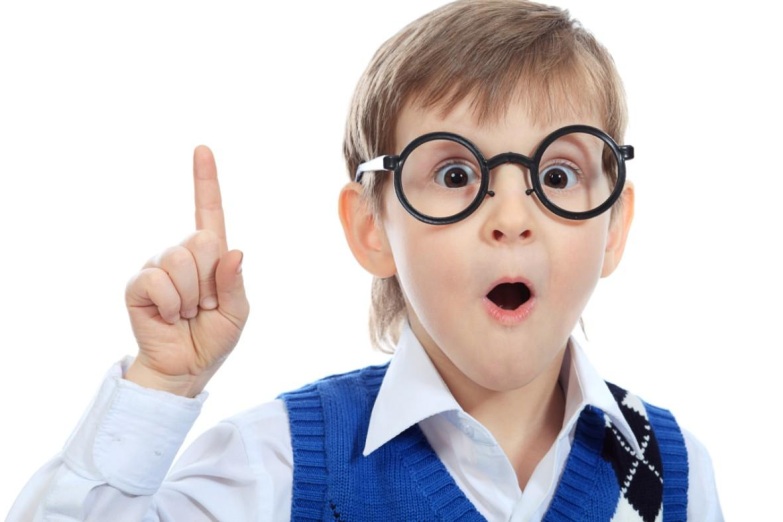 Оседлые птицы живут постоянно в одной и той же местности.
Аисты – кочующие птицы.
Первыми улетают водоплавающие и болотные птицы.
Линька – процесс замены перьев.
Крупные птицы летят стайками, а мелкие определенным строем.
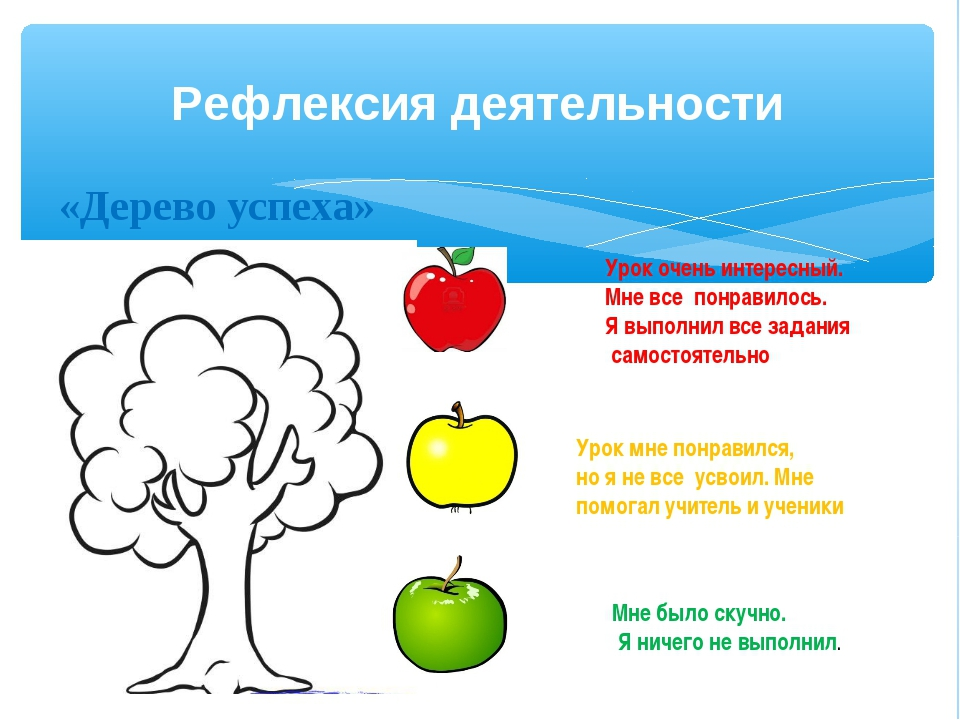 “Самая большая ценность в мире – это жизнь, чужая, своя, жизнь животного мира и растений, жизнь на всем протяжении – и в прошлом и в настоящем, и в будущем” (Дмитрий Лихачев)